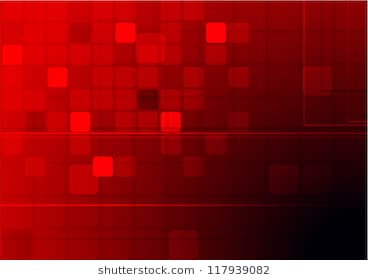 Carlton Comprehensive Public High School
Today’s Class Times
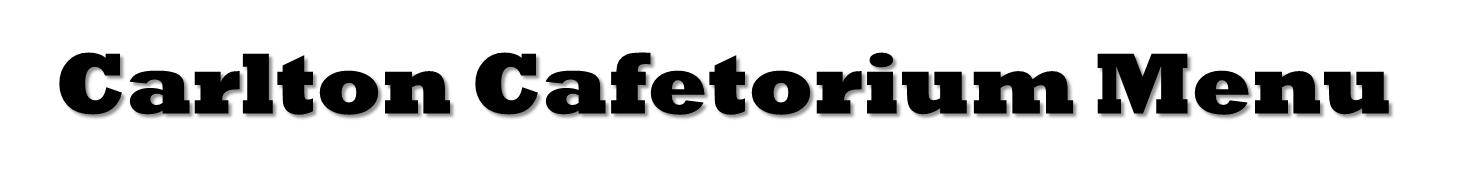 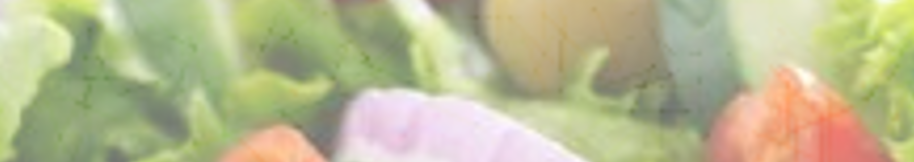 Friday, April 5, 2019
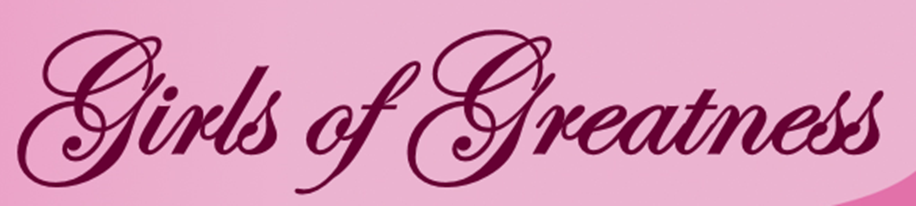 Girls of Greatness
Next meeting:
April 9, 2019
Period 4
Student Lounge
Open to Grades 9-12
Applications for Grade 12 Scholarships Now Open!

Deadline May 6, 2019 @ 3:30 p.m. (NO EXCEPTIONS)

Check out the Carlton website under STUDENTS,
STUDENT SERVICES and
SCHOOL/COMMUNITY SCHOLARSHIPS
The Model UN Club invites you to a Round Table Conversation on Thursday April 4 in Room B117 at lunch with Carlton students from multiple backgrounds that will share their "Life Story". This is a great opportunity to learn more about each other and our Carlton community. All staff and students are invited. Please bring your own lunch.
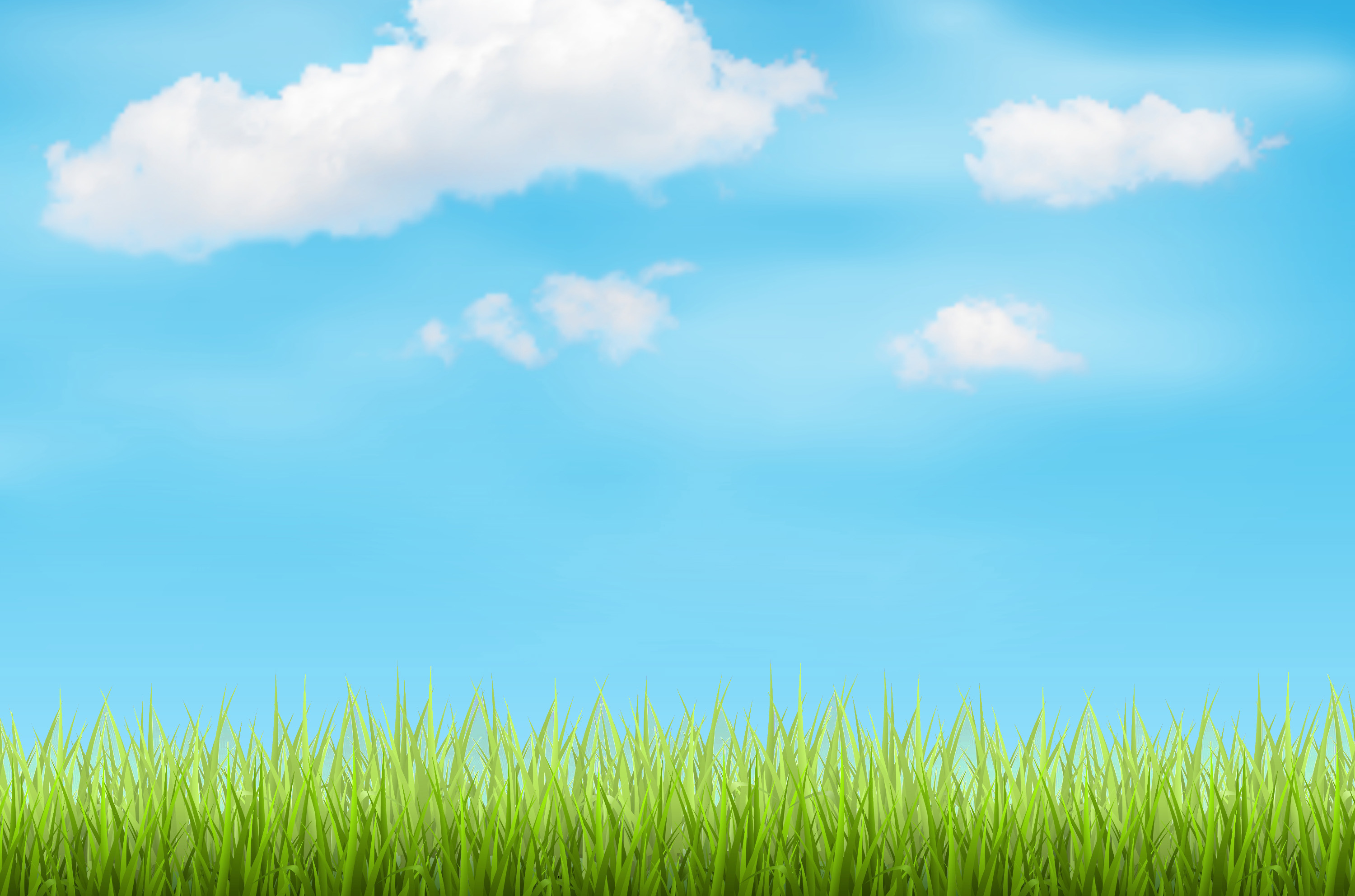 Student Services Easter Basket Draw
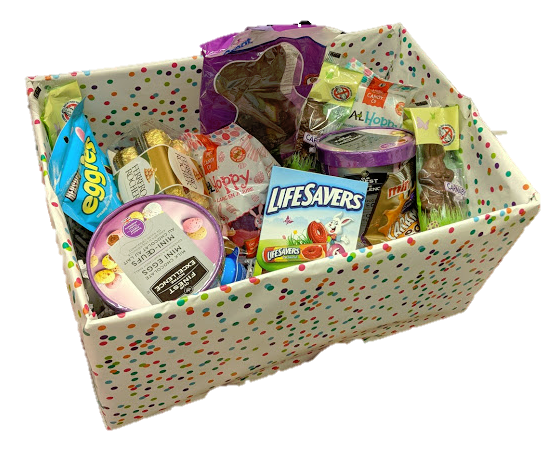 $.25 per ticket
   Draw Wed after lunch.

      All proceeds go to a local charity.
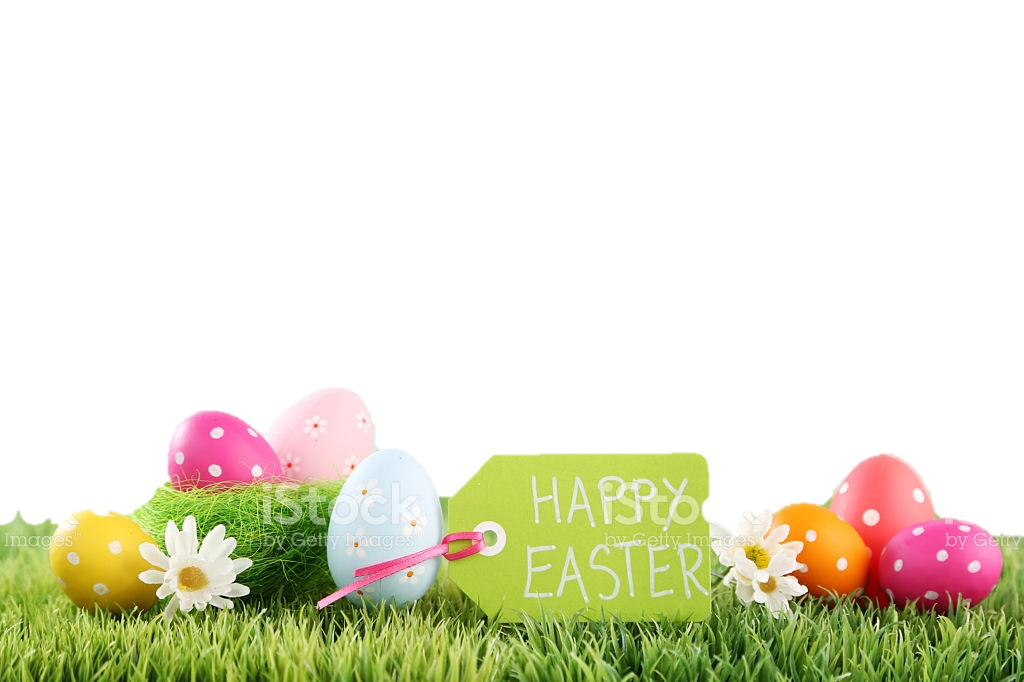 Happy 
Easter
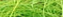 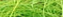 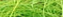 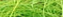 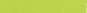 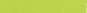 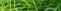 Drivers Education Sign Up
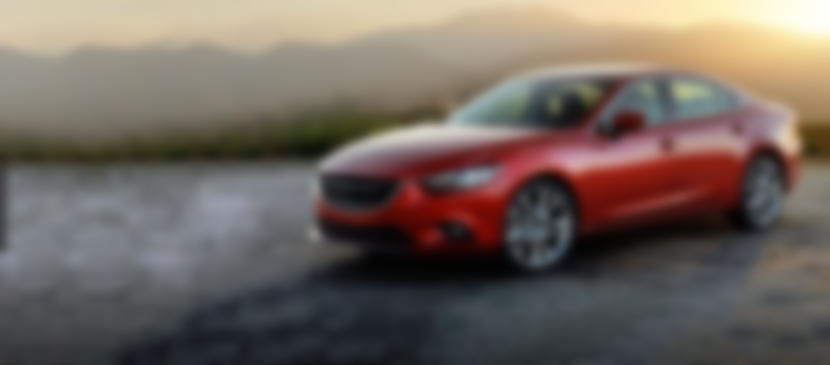 Next two classes coming up:
Last After School Class -
April 29
Summer Class -
July 2 - 11
Please text 
(306) 961-3447
to register.
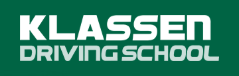 Feb. 15
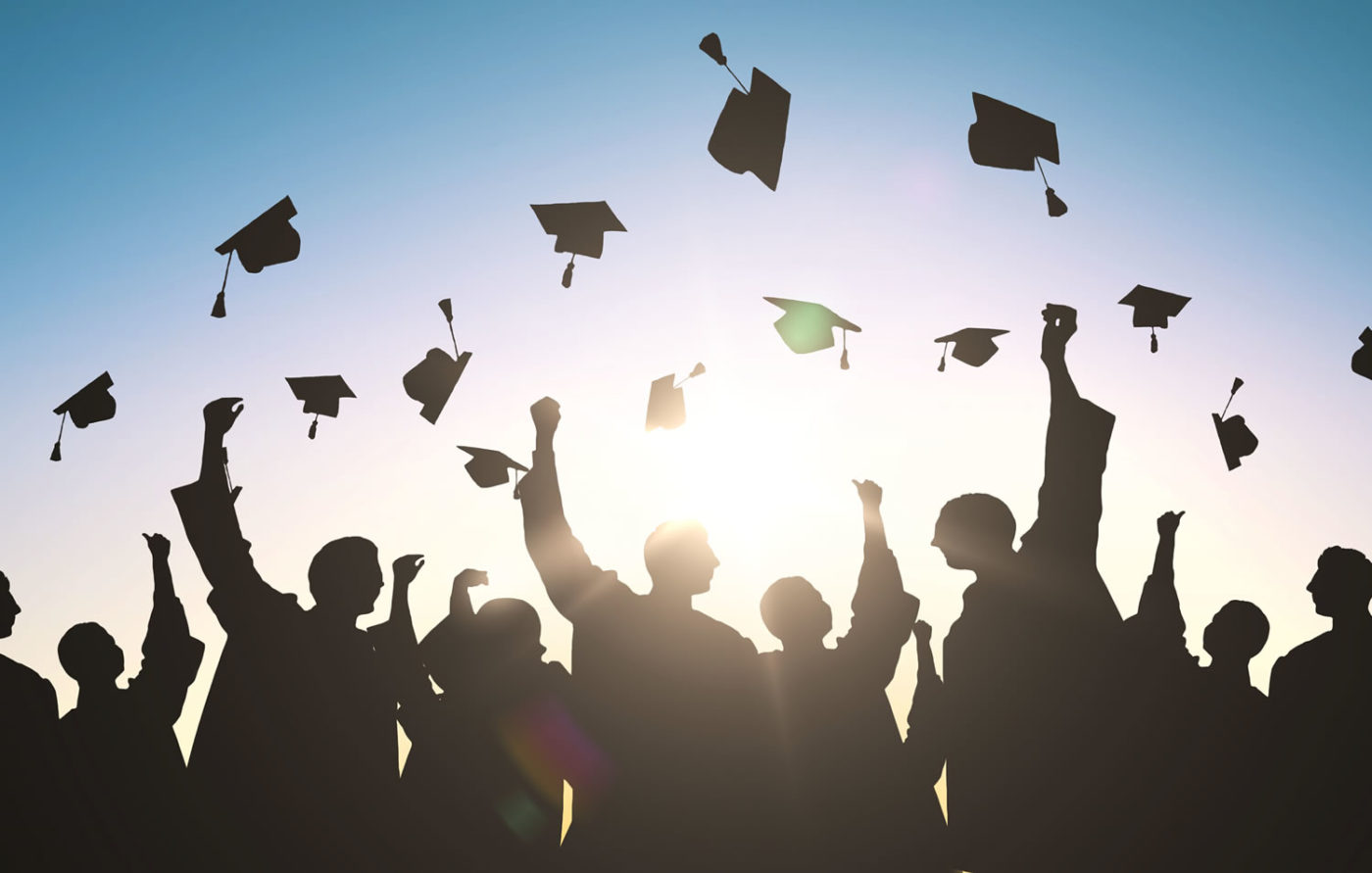 Attention Grad!!
Get your grad application in
as soon as possible.

Grad Pictures are April 15 – 18, 2019.
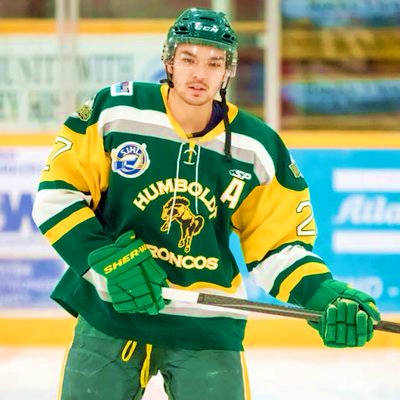 Green Shirt Day
Wear a green shirt or your favourite team jersey this Friday to support and honour the victims of the Bronco’s accident.
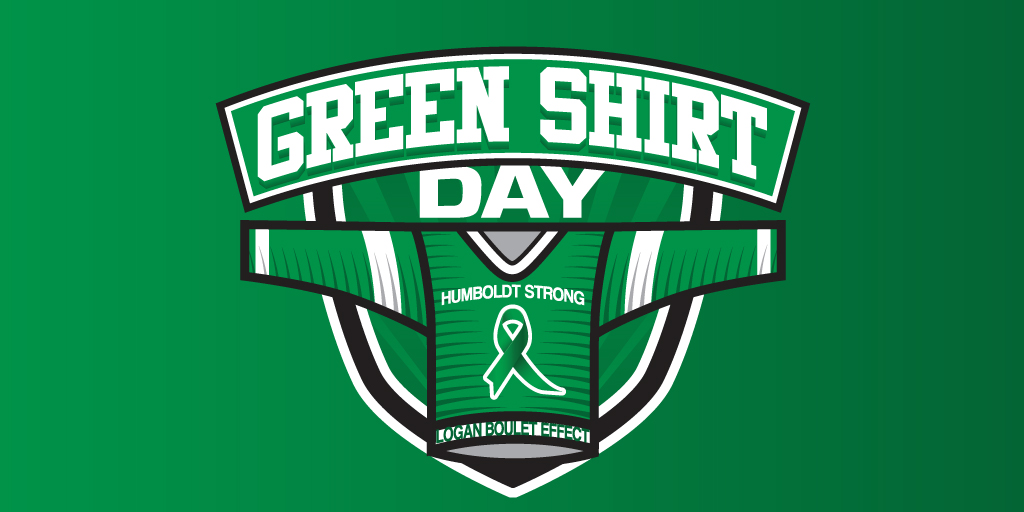 Official Green Shirt day is this Sunday April 7th
#Humboldtstrong